Frank Davis
Senior Pastor/Evangelist
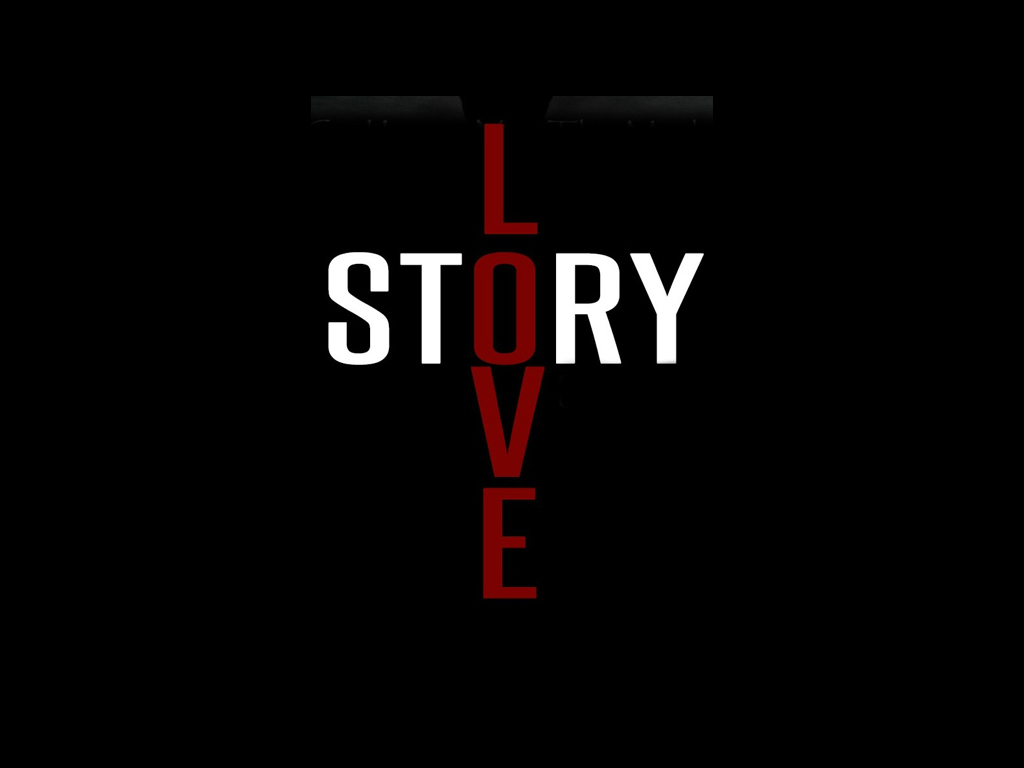 [Speaker Notes: Studies, book, workbook, audio,…Not religion…I need a why. The Heart of God, relationship]
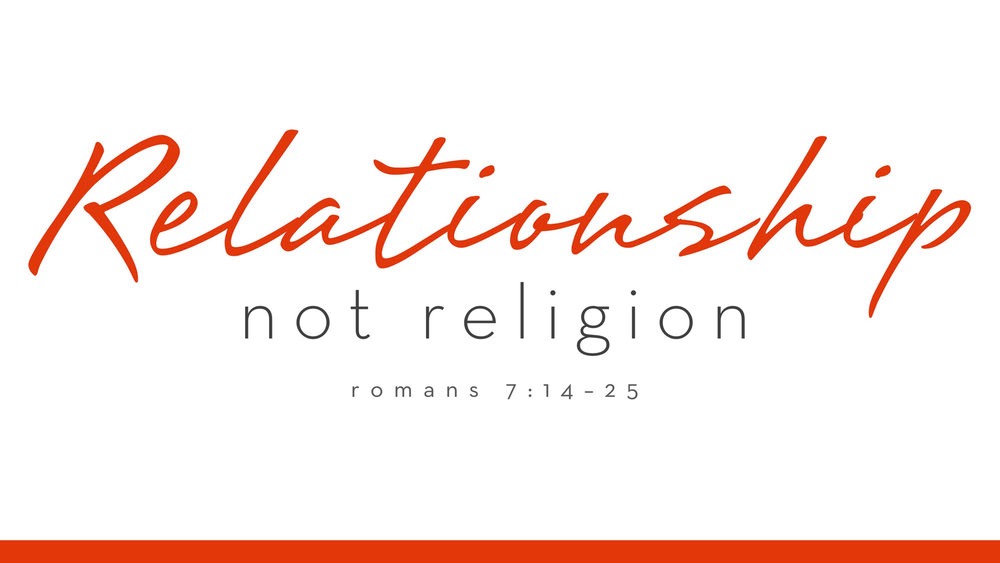 Funny Valentines
https://www.youtube.com/watch?v=O69A088PILY&list=RDO69A088PILY&start_radio=1&t=45
[Speaker Notes: https://www.youtube.com/watch?v=O69A088PILY&list=RDO69A088PILY&start_radio=1&t=45]
This Week…
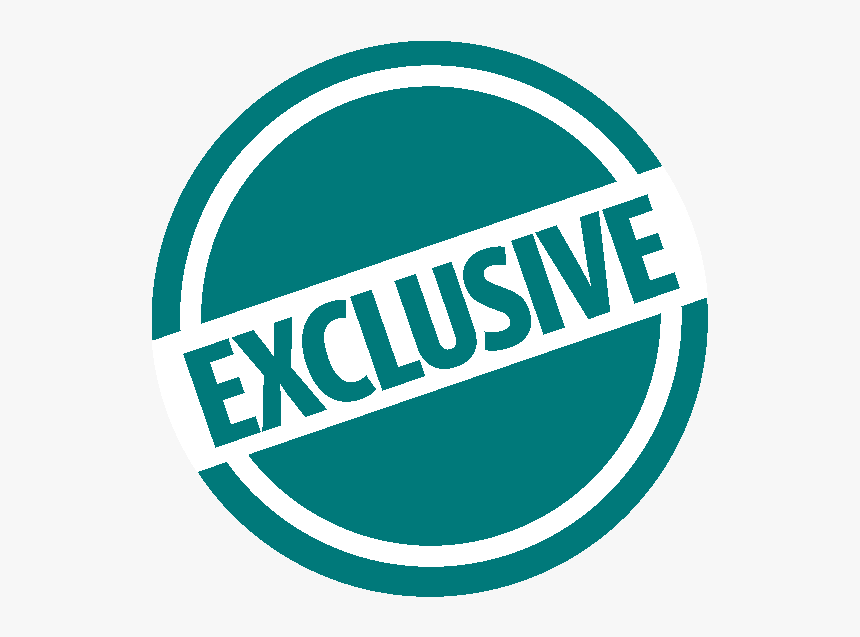 Being
The Engagement
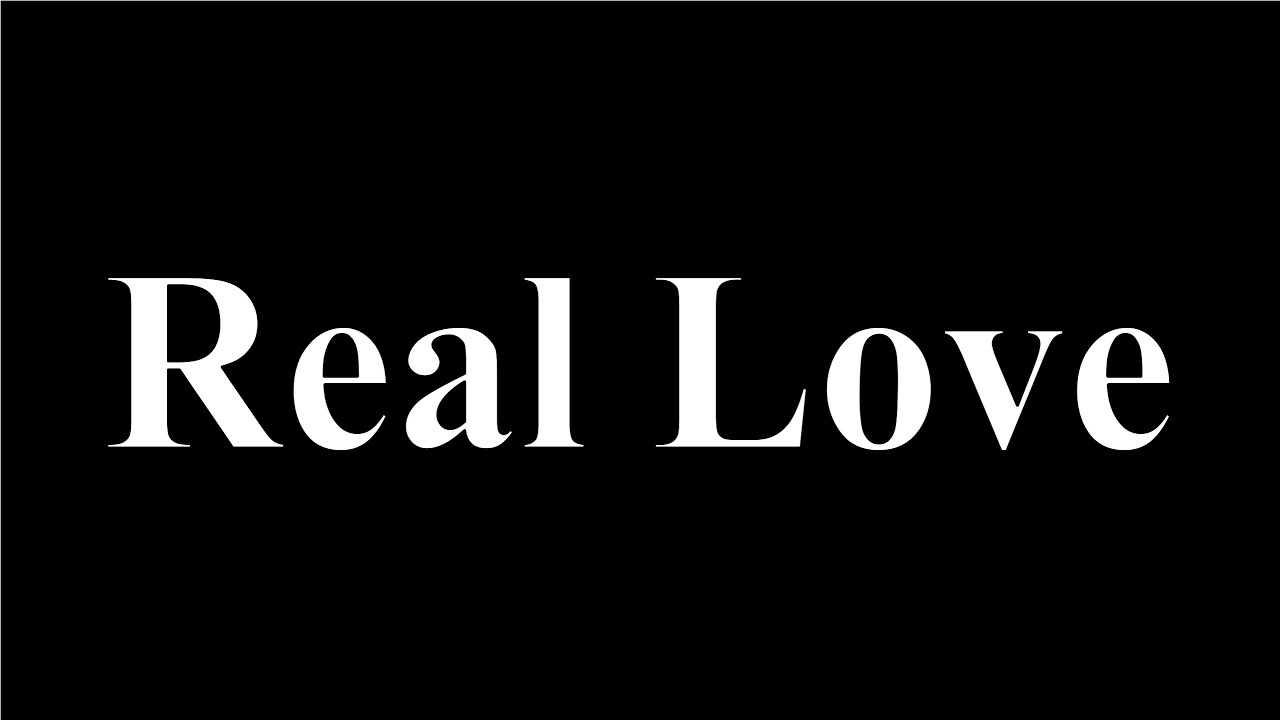 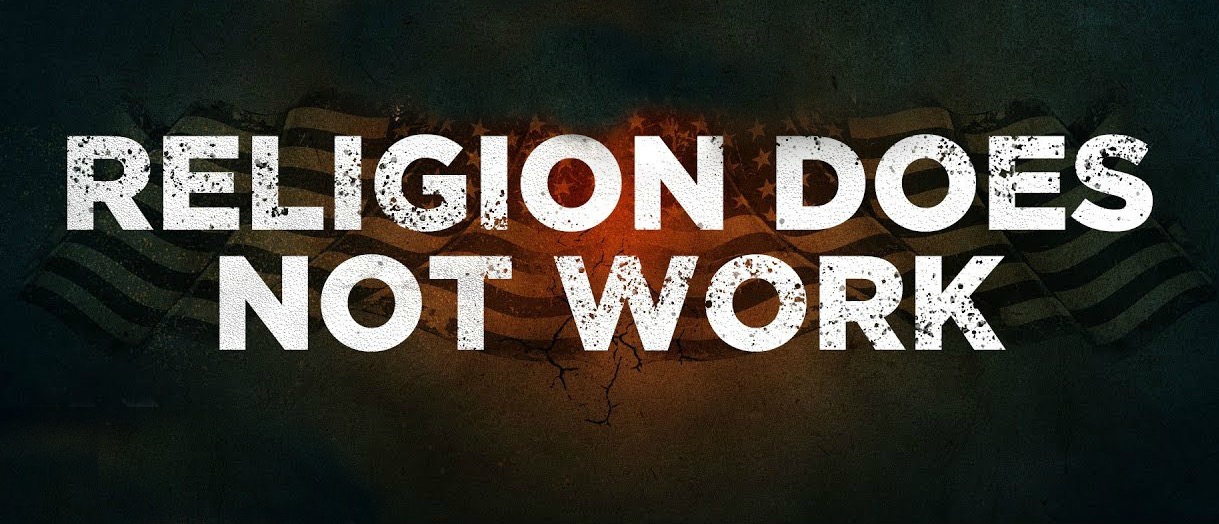 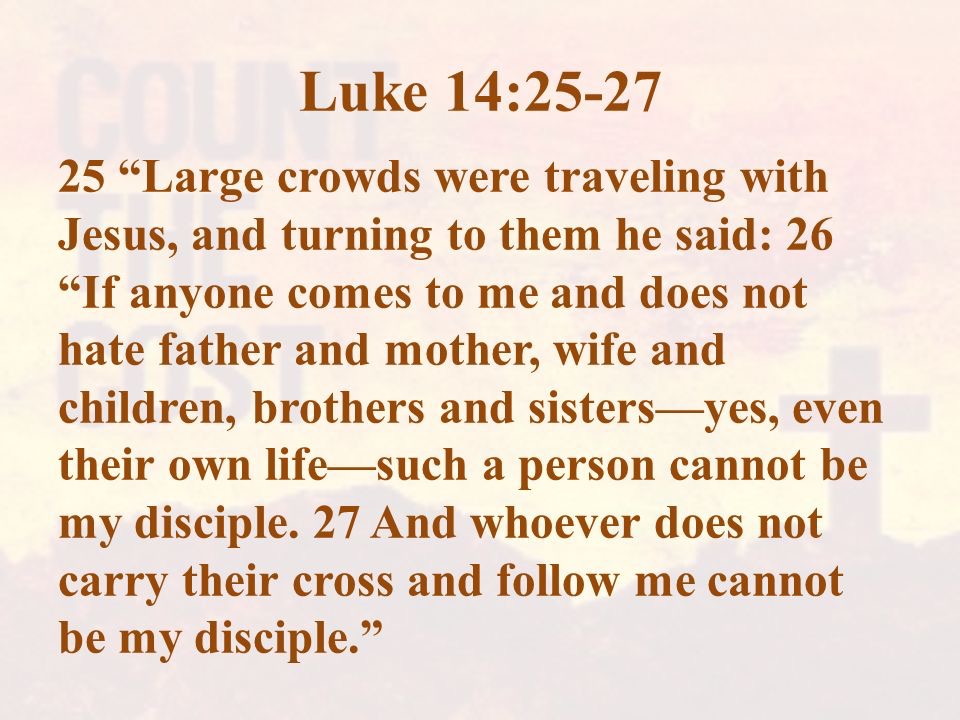 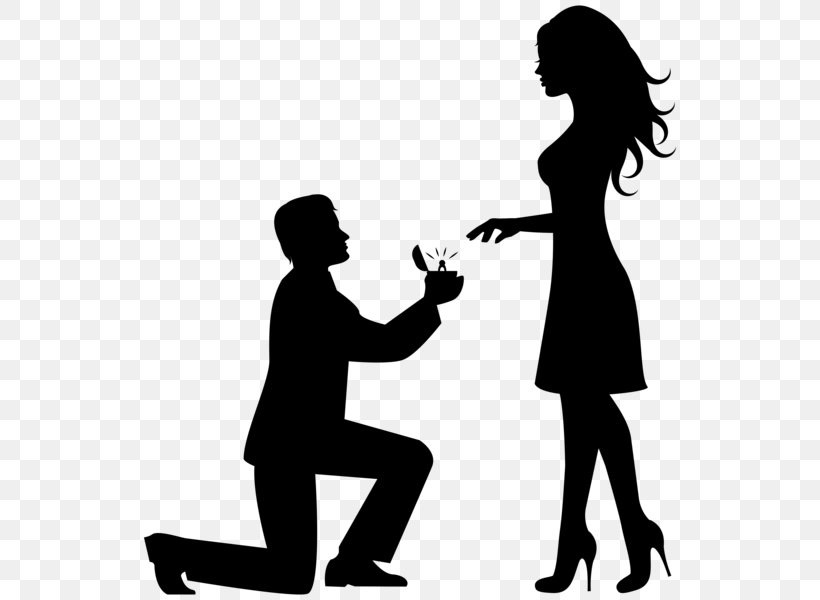 The Proposal
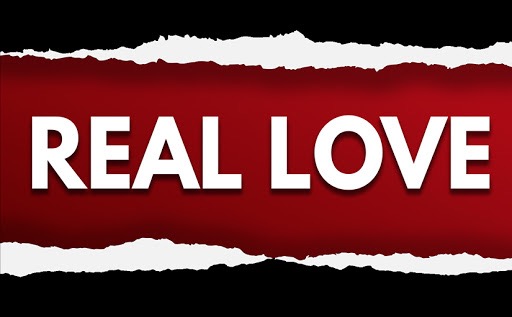 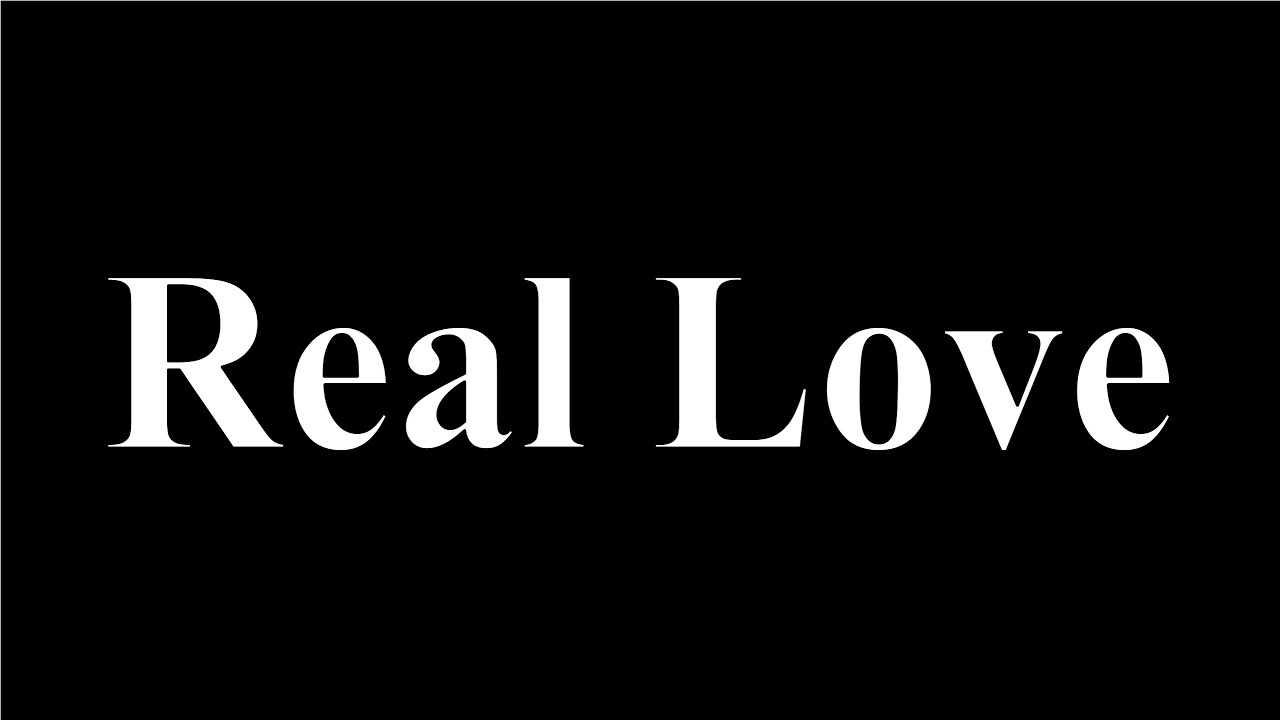 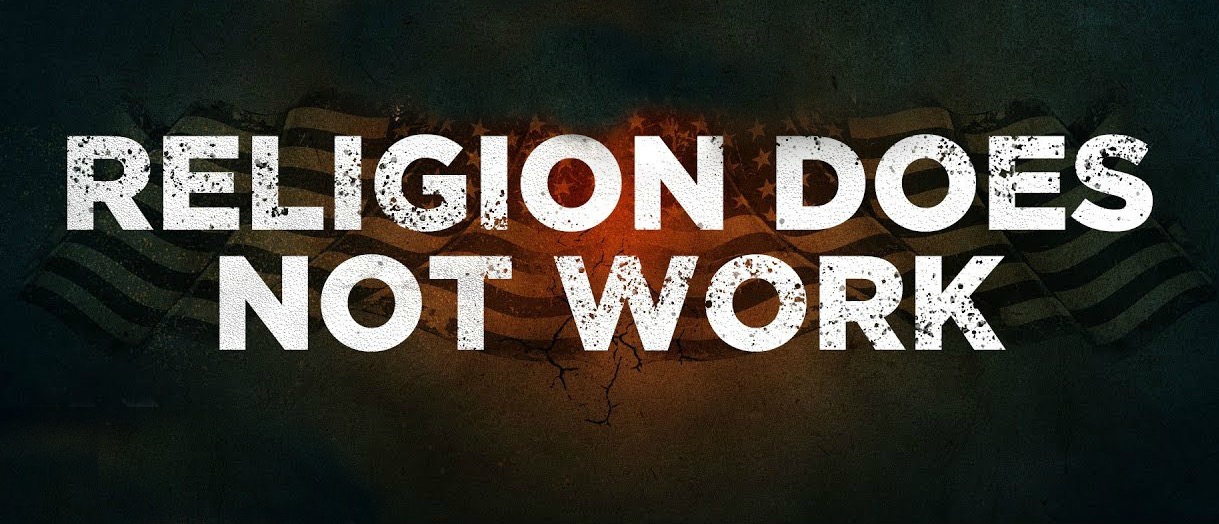 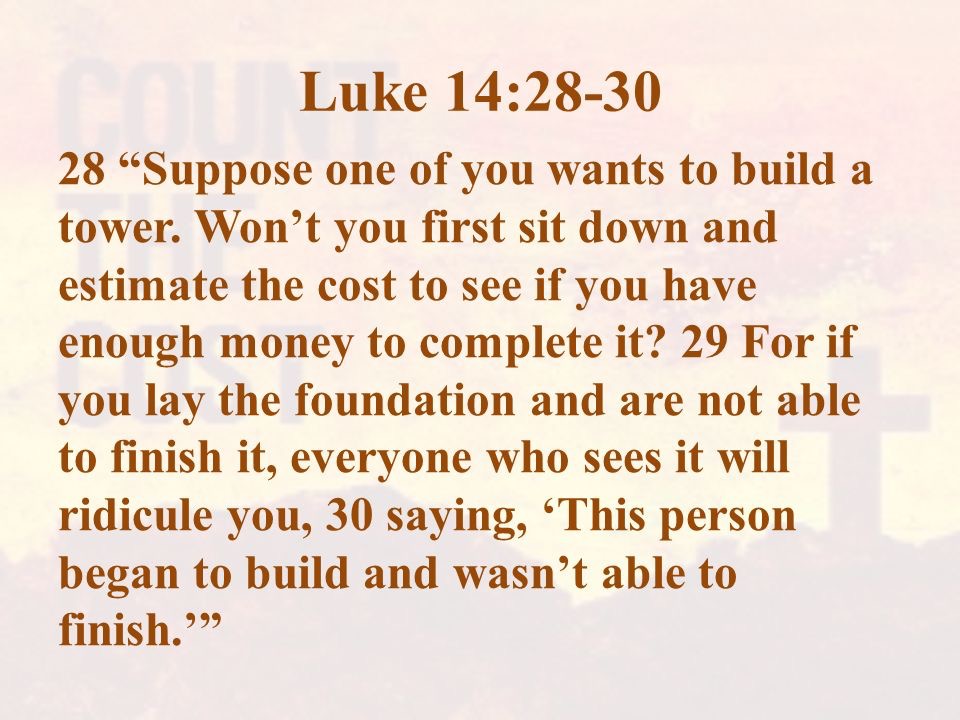 Mark 10:17-18
17 As Jesus started on his way, a man ran up to him and fell on his knees before him. “Good teacher,” he asked, “what must I do to inherit eternal life?”
18 “Why do you call me good?” Jesus answered. “No one is good—except God alone.
[Speaker Notes: 36-]
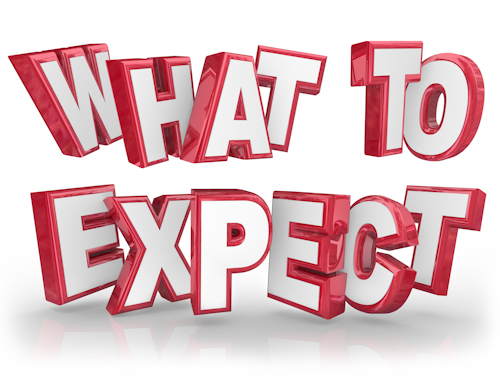 The Rich Young Ruler
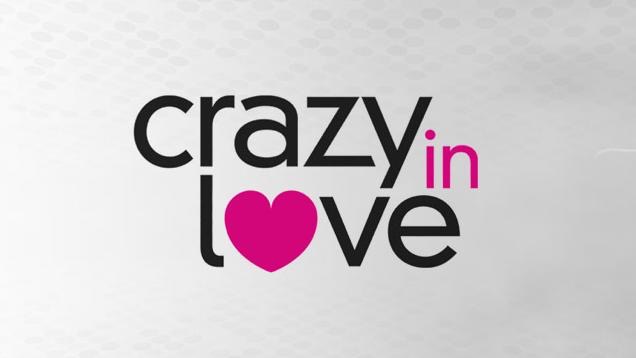 The
Mark 10:17-31
Letter
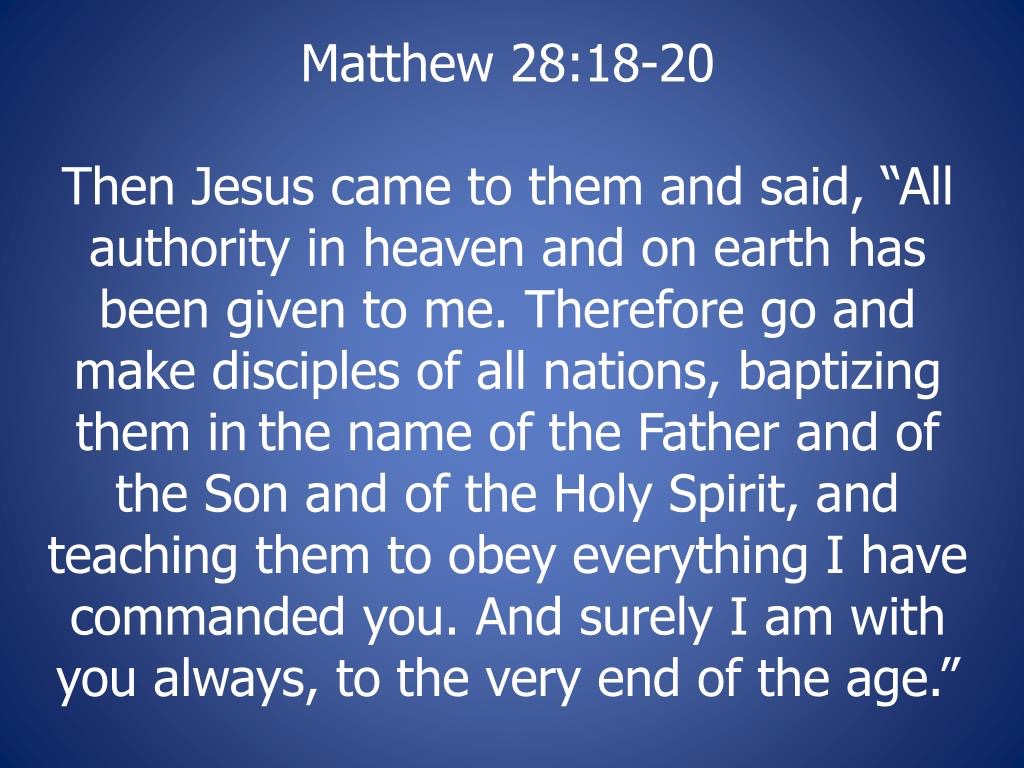 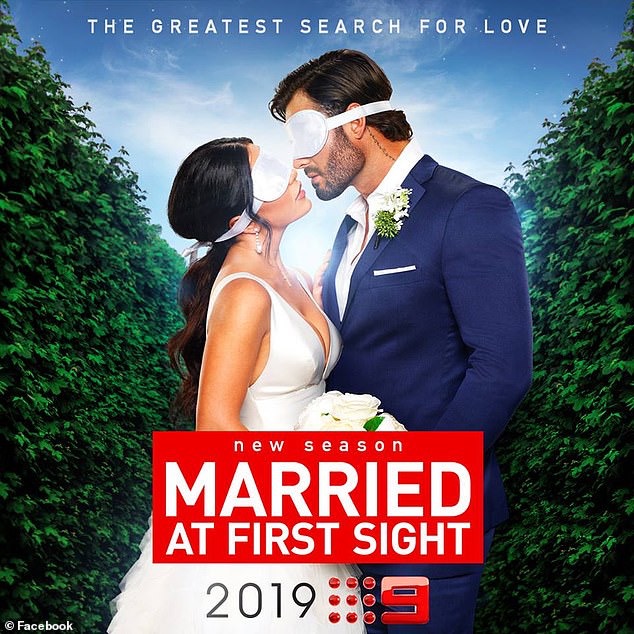 Being Exclusive
Mark 1:16-20

John 13:34-35

  Acts 22:25-26

I John 4:9-11, 19-20

Matt 28:18-20
Next Week…
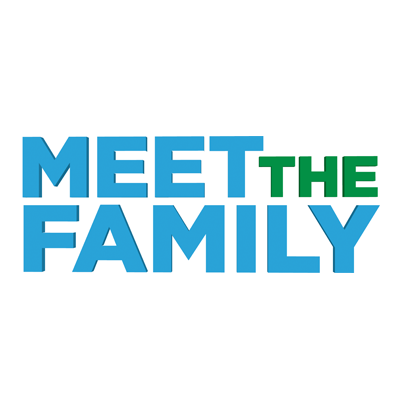 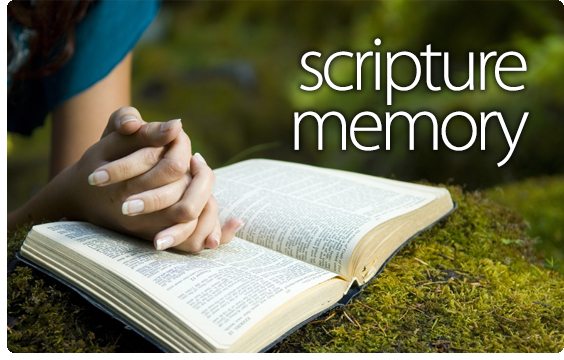 Next Week…
Mark 12:29-31
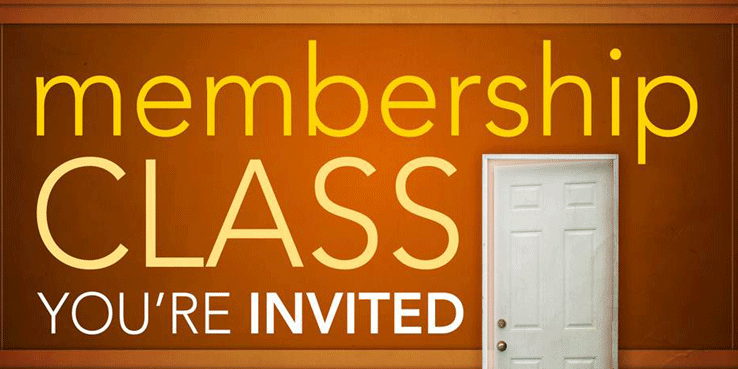 Ephesians 3:14-21
[Speaker Notes: 2 Part Class
Explain]
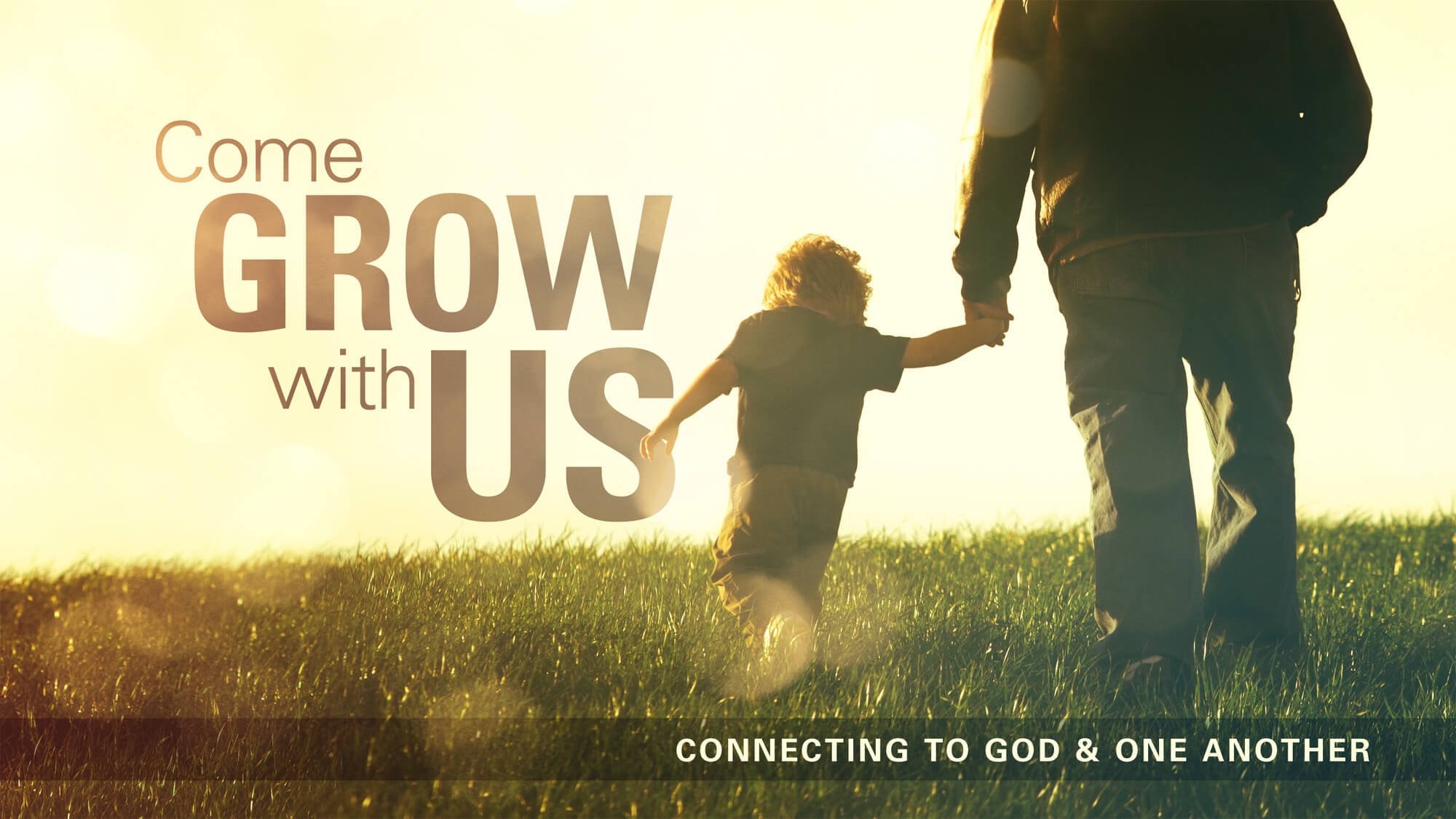 Ephesians 3:14-21
[Speaker Notes: 2 Part Class
Explain]